5. Morfología
Visión Artificial Industrial
Eusebio de la Fuente López
Félix Miguel Trespaderne
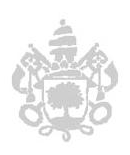 Universidad de Valladolid
Morfología
1. Introducción. Teoría de conjuntos.2. Dilatación. 3. Erosión.
	4. Dualidad entre la erosión y la dilatación.
	5. Elementos estructuradores típicos.6. Apertura y Cierre.
	7. Descomponibilidad del elemento estructurador.8. Morfología matemática con MATLAB.
	9. Conclusiones.
Visión Artificial Industrial. Univ. Valladolid.
1. Introducción
La morfología se refiere al estudio de las figuras y ha sido utilizada para interpretar la estructura o forma de objetos en imágenes.
	Una imagen puede considerarse formada por conjuntos (regiones) de píxeles y, por tanto, pueden aplicarse herramientas de la Teoría de Conjuntos.
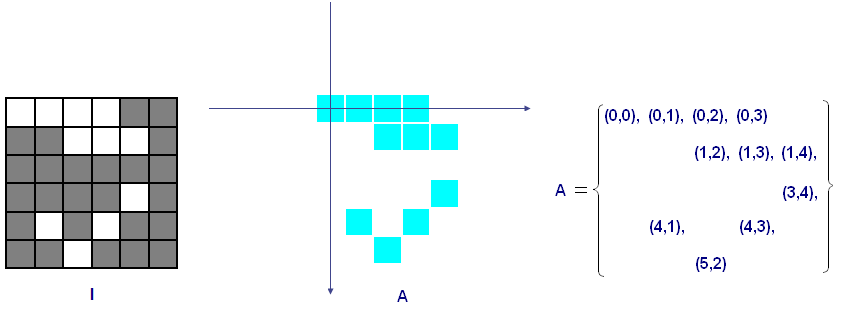 Visión Artificial Industrial. Univ. Valladolid.
1. Introducción
Los operadores se crean al hacer interactuar la imagen con un conjunto especial, denominado elemento estructurador.
	Pueden aplicarse diferentes operadores para analizar las propiedades morfológicas de las regiones.
Visión Artificial Industrial. Univ. Valladolid.
1. Introducción
Por citar algunos ejemplos, las operaciones de morfología matemática son muy utilizadas en imágenes binarias para:
La eliminación de regiones pequeñas que muchas veces son originadas por el ruido. 
El relleno de pequeños agujeros en regiones. 
La extracción de determinados rasgos de la imagen.
La descomposición de figuras con formas complejas en sus partes más significativas, eliminado aquellas no relevantes.
Visión Artificial Industrial. Univ. Valladolid.
1. Introducción
Por ejemplo, una operación de morfología muy empleada es la dilatación. Resulta muy útil para rellenar agujeros o cuando interesa unir regiones próximas que en la imagen se han podido separar por una deficiente binarización.
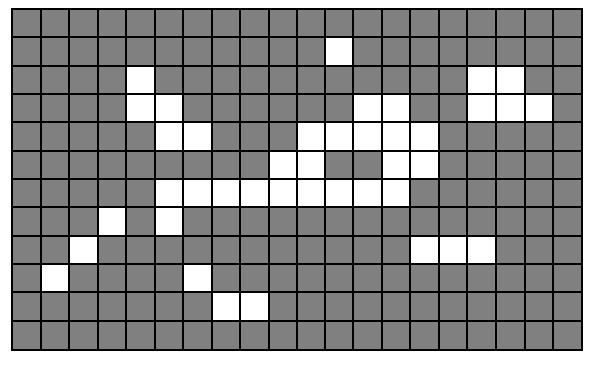 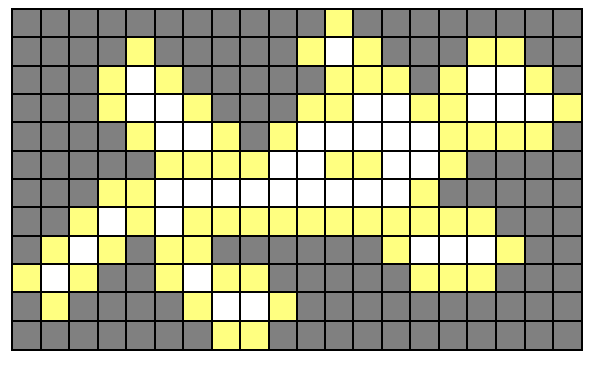 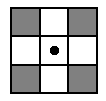 =
Visión Artificial Industrial. Univ. Valladolid.
1. Introducción
La erosión es otra de las operaciones básicas de morfología. Se emplea para separar regiones débilmente unidas o para eliminar pequeños detalles. Tras la erosión quedan únicamente las formas de mayor tamaño.
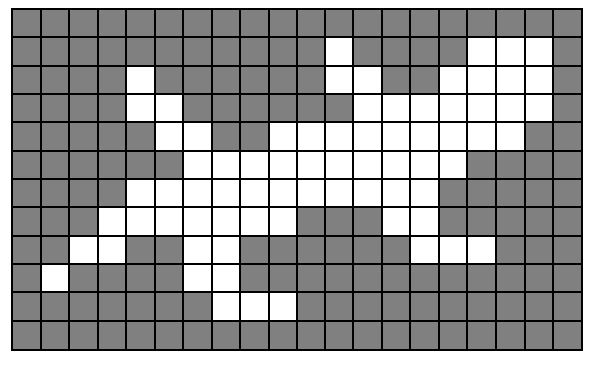 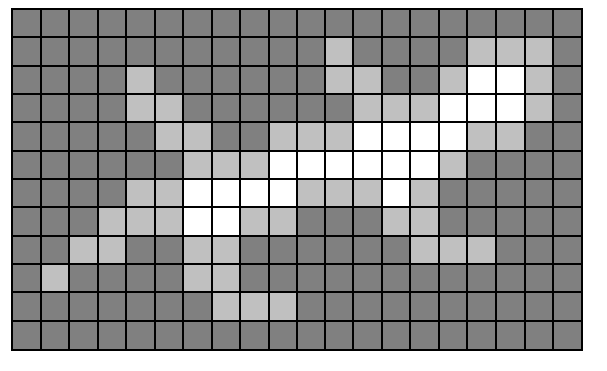 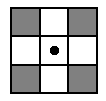 Θ
=
Visión Artificial Industrial. Univ. Valladolid.
1. Operaciones básicas de la Teoría de Conjuntos
A		El conjunto (coordenadas de los píxeles)
A		Complemento (la imagen inversa)
A U B	Unión (operador OR entre imágenes)
A ∩ B	Intersección (operador AND entre imágenes)
	
	Traslación: desplaza las regiones mediante un vector t
At = {c | c = a + t para algún a  A} 
Reflexión: Se define como una rotación de A de 180º 			respecto al origen
Visión Artificial Industrial. Univ. Valladolid.
1. Operaciones básicas de la Teoría de Conjuntos
A	         Complemento (la imagen inversa)
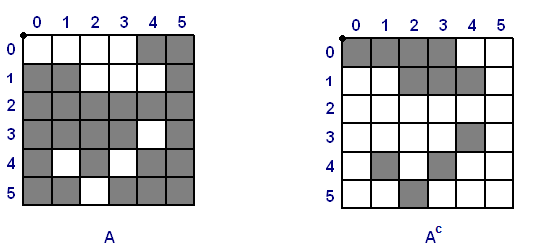 Visión Artificial Industrial. Univ. Valladolid.
1. Operaciones básicas de la Teoría de Conjuntos
A U B	Unión (operador OR entre imágenes)
A U B= {c | c  A   OR    c  B}
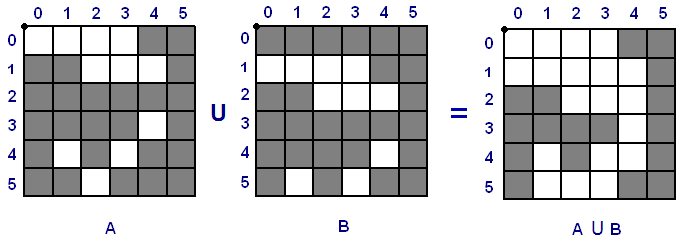 Visión Artificial Industrial. Univ. Valladolid.
1. Operaciones básicas de la Teoría de Conjuntos
A ∩ B            Intersección (operador AND entre imágenes)
A  B= {c | c  A   AND    c  B}
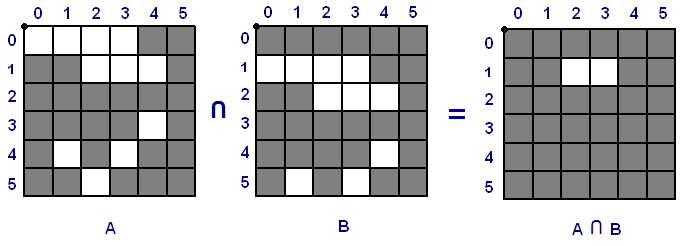 Visión Artificial Industrial. Univ. Valladolid.
1. Operaciones básicas de la Teoría de Conjuntos
Traslación: desplaza las regiones mediante un vector t
At = {c | c = a + t para algún a  A}
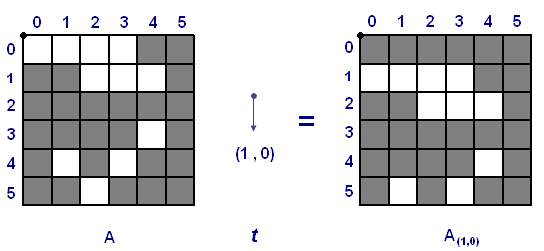 Visión Artificial Industrial. Univ. Valladolid.
1. Operaciones básicas de la Teoría de Conjuntos
Reflexión de A: Se define como una rotación de A de 180º respecto al origen
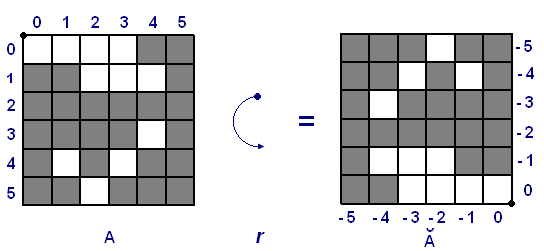 Visión Artificial Industrial. Univ. Valladolid.
2. Dilatación
La dilatación es una operación de morfología muy utilizada y, como su nombre indica, recrece el tamaño de las regiones. Resulta muy útil para rellenar agujeros o cuando interesa unir regiones próximas que en la imagen se han podido separar por una deficiente binarización.
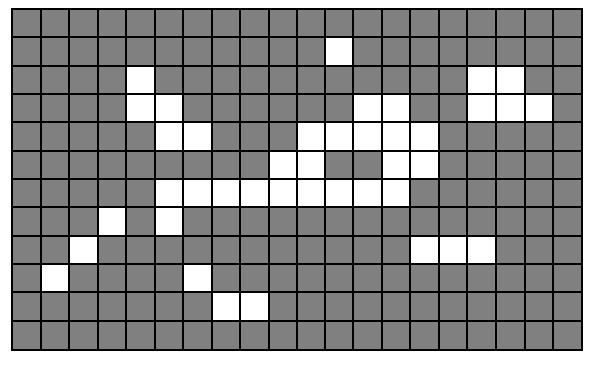 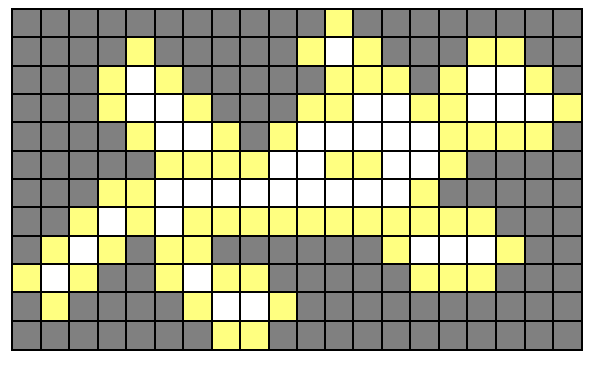 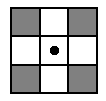 =
El efecto de la dilatación dependerá del elemento estructurador empleado.
Visión Artificial Industrial. Univ. Valladolid.
2. Dilatación
La forma más intuitiva de ver la operación de dilatación sobre imágenes es la siguiente: 

Desplazamos el elemento estructurador por toda la imagen y cada vez que el origen del elemento estructurador coincide con un píxel de valor 1 de la imagen original se activan todos los píxeles debajo de él. 

La dilatación será la unión de todos estos píxeles activos cuando se haya recorrido toda la imagen.
Visión Artificial Industrial. Univ. Valladolid.
2. Dilatación
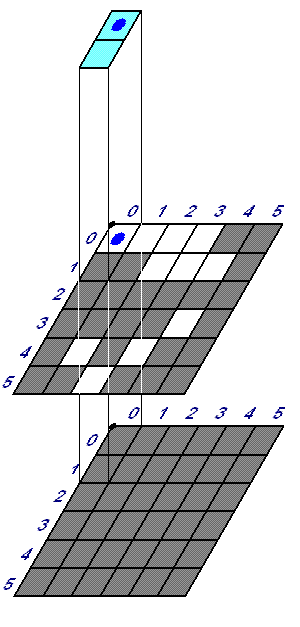 Visión Artificial Industrial. Univ. Valladolid.
2. Dilatación 
Más formalmente, diremos que dado el elemento estructurador B, la dilatación de la imagen A se define como:
A  B = {c | c = a + b para algún aA y bB}
La dilatación, por tanto, es una transformación morfológica que combina los dos conjuntos, obteniendo como resultado el conjunto de todos los posibles vectores suma de pares de elementos, uno procedente de A y el otro de B:
2. Dilatación
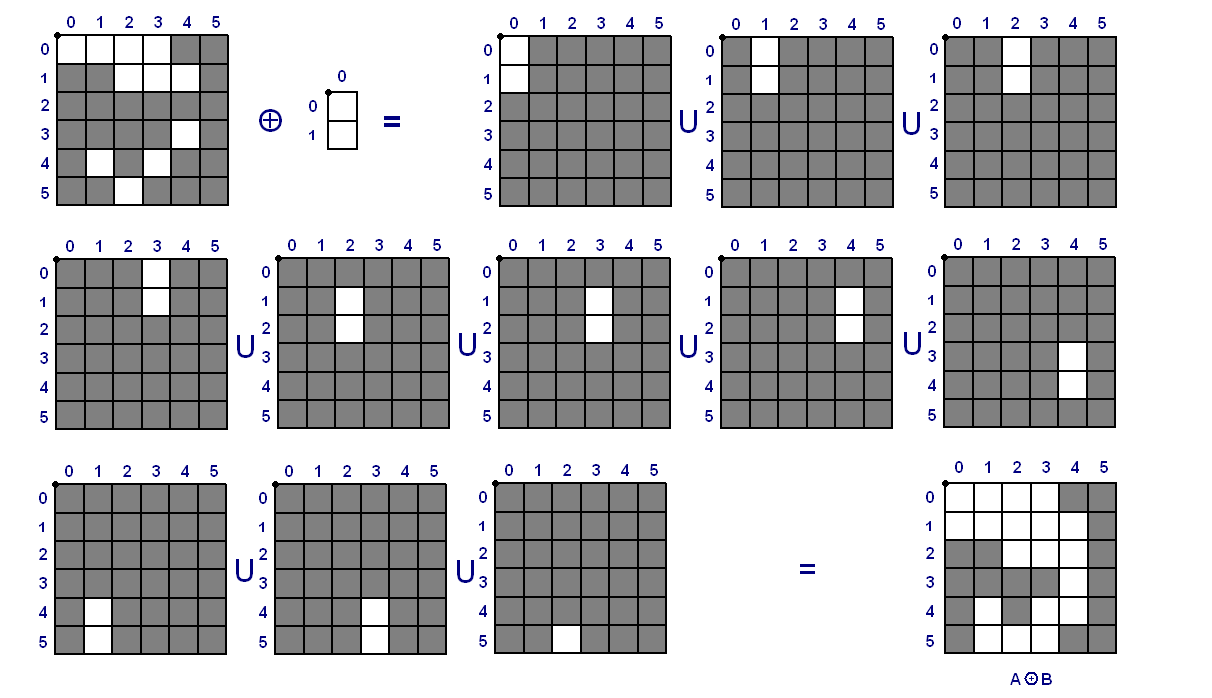 Visión Artificial Industrial. Univ. Valladolid.
2. Dilatación
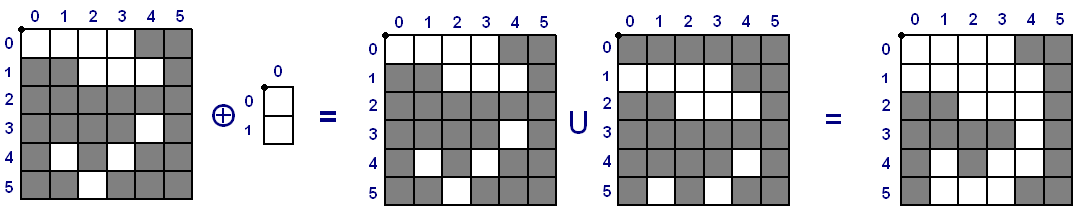 La dilatación puede verse también como la unión de las traslaciones de la imagen sobre los puntos activos del elemento estructurador:
Visión Artificial Industrial. Univ. Valladolid.
2. Dilatación. Propiedades.
Conmutativa:
A  B = B  A
	Asociativa:
(A  B)  C = A  (B  C)
Visión Artificial Industrial. Univ. Valladolid.
3. Erosión
La erosión es otra de las operaciones básicas de morfología. Se emplea para separar regiones débilmente unidas o para eliminar pequeños detalles. Tras la erosión quedan únicamente las formas más significativas de las regiones.
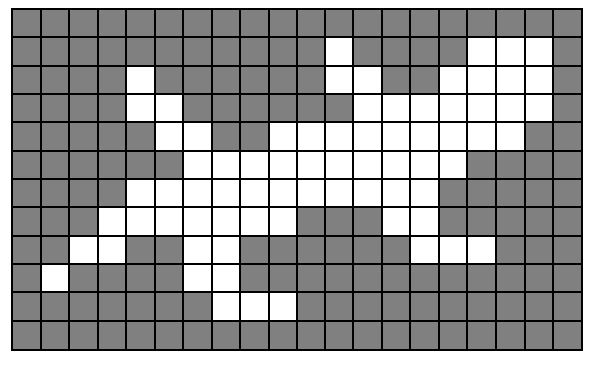 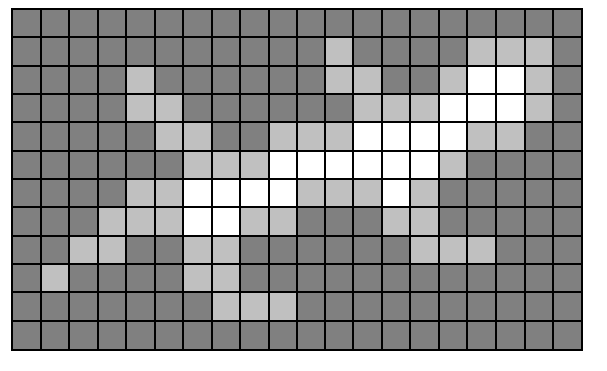 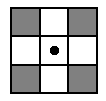 Θ
=
El efecto de la erosión dependerá también del elemento estructurador empleado.
Visión Artificial Industrial. Univ. Valladolid.
3. Erosión
La forma más intuitiva de ver la operación de erosión sobre imágenes es la siguiente: 

Desplazamos el elemento estructurador por toda la imagen y cada vez todos los píxeles activos del elemento estructurador coinciden con un píxel de valor 1 de la imagen original se activa el píxel debajo del origen. 

La erosión será la unión de todos estos píxeles activos cuando se haya recorrido toda la imagen.
Visión Artificial Industrial. Univ. Valladolid.
3. Erosión
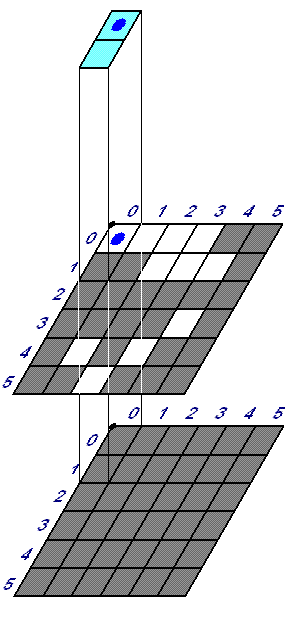 Visión Artificial Industrial. Univ. Valladolid.
3. Erosión
Dado el elemento estructurador B, la erosión de una imagen A se define como: 
A     B = {x | x + b  A para todo b  B}
	o
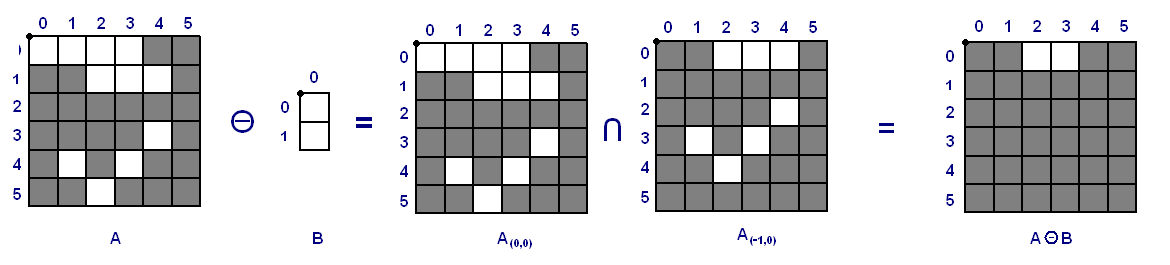 La erosión es la intersección de las traslaciones de la imagen binaria tomadas negativamente.
Visión Artificial Industrial. Univ. Valladolid.
3. Erosión. Propiedades.
No conmutativa:
A     B  B     A
	No asociativa:
(A      B)     C  A     (B     C)
Visión Artificial Industrial. Univ. Valladolid.
4. Dualidad entre Dilatación y Erosión
Dilatación y erosión son duales (que no es lo mismo que una sea la inversa de la otra):
	
donde     denota la reflexión de B
    = {x | x =- b para todo b  B}
Si B es simétrico entonces
Visión Artificial Industrial. Univ. Valladolid.
4. Dualidad entre Dilatación y Erosión
Dilatación y erosión son duales (que no es lo mismo que una sea la inversa de la otra!!):
Visión Artificial Industrial. Univ. Valladolid.
5. Elementos estructuradores típicos
Al igual que la imagen, el elemento estructurador tiene origen
= origen
x
y
disco
segmentos de anchura 1 píxel
Visión Artificial Industrial. Univ. Valladolid.
Ejemplo:  Erosión de objetos en contacto
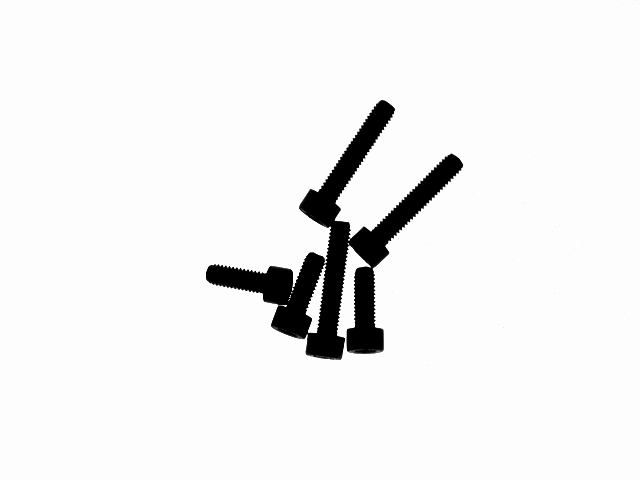 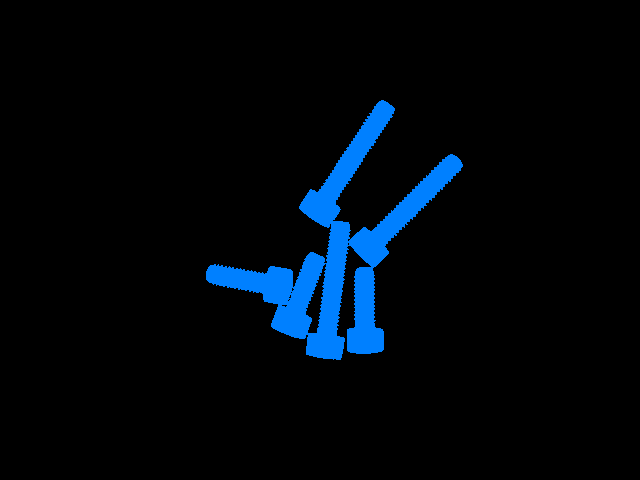 Imagen original
Imagen binarizada y etiquetada
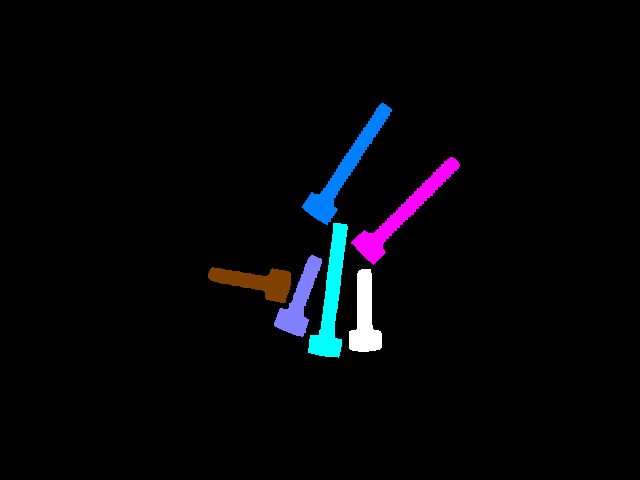 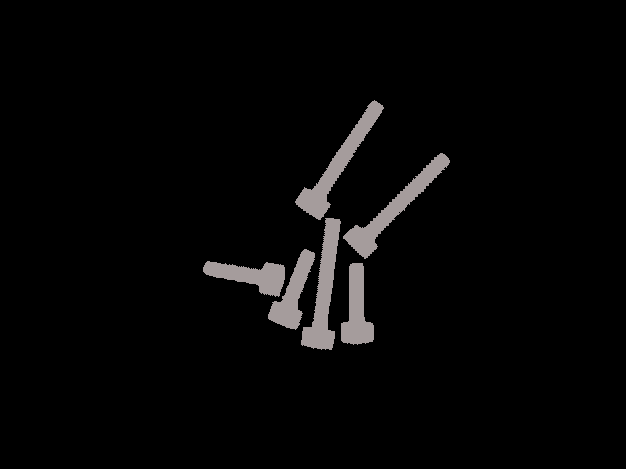 Imagen dilatada etiquetada
Imagen erosionada con elem. estruct. cuadrado de lado 5
Visión Artificial Industrial. Univ. Valladolid.
6. Apertura y Cierre
Las operaciones de erosión y dilatación pueden utilizarse combinadamente para llevar a cabo operaciones de filtrado. La dilatación seguida de erosión se utiliza para rellenar agujeros espurios, por eso se la llama cierre, y la erosión seguida de dilatación se emplea para eliminar píxeles aíslados y desconectar regiones débilmente unidas, por eso se la llama apertura.
Visión Artificial Industrial. Univ. Valladolid.
6.1 Apertura ○
La apertura es una erosión seguida de una dilatación con el mismo elemento estructurador:
A ○ B = (A     B)  B
	Se usa para eliminar regiones pequeñas, protuberancias, istmos, etc.
Visión Artificial Industrial. Univ. Valladolid.
Ej. Apertura: Separación círculos y líneas
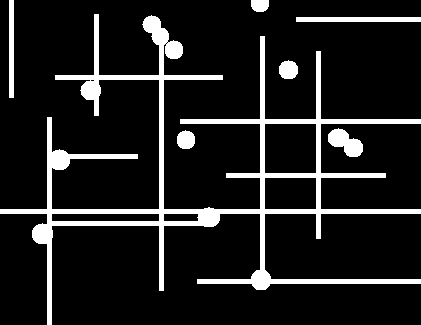 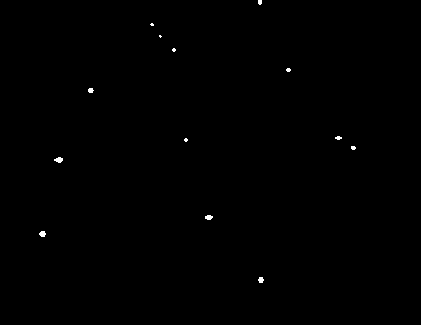 Apertura con un disco de radio 8
 Las líneas has desparecido casi por completo, respetando los círculos.
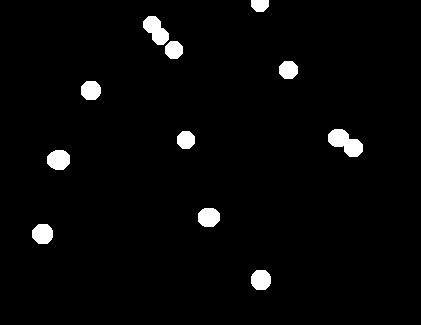 Visión Artificial Industrial. Univ. Valladolid.
Ej. Apertura: Obtención líneas horizontales
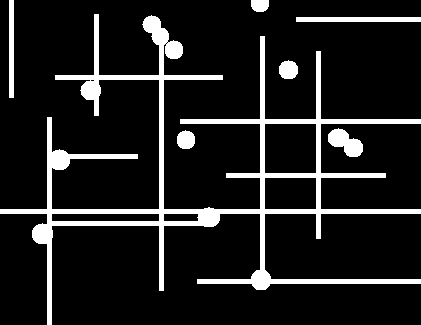 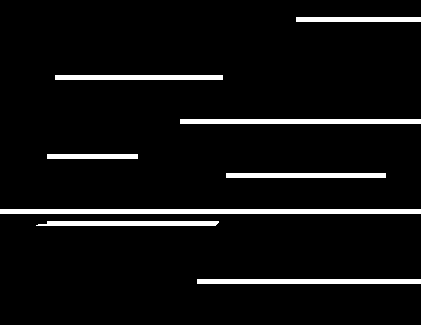 Apertura con un elemento estructurador lineal horizontal
Visión Artificial Industrial. Univ. Valladolid.
Ej. Apertura: Extracción código de barras
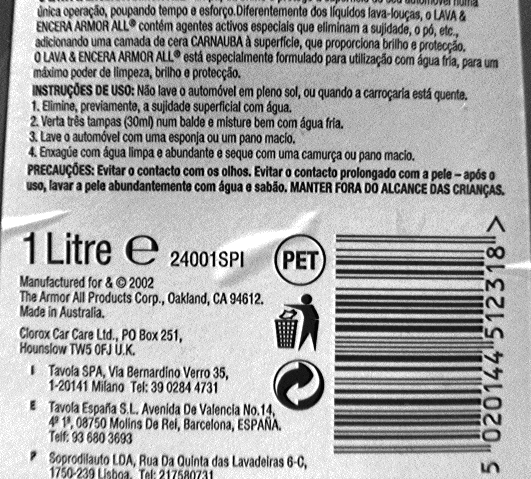 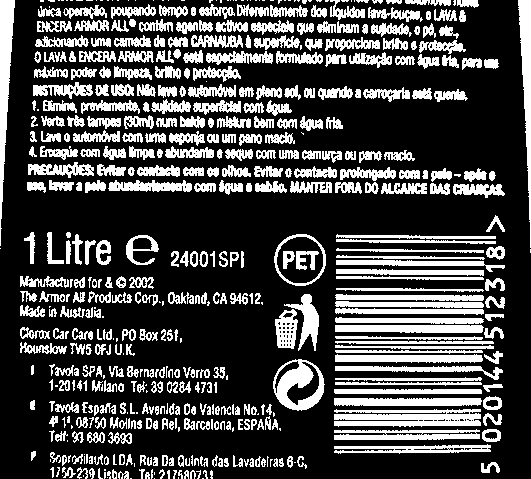 Imagen original
Imagen binaria
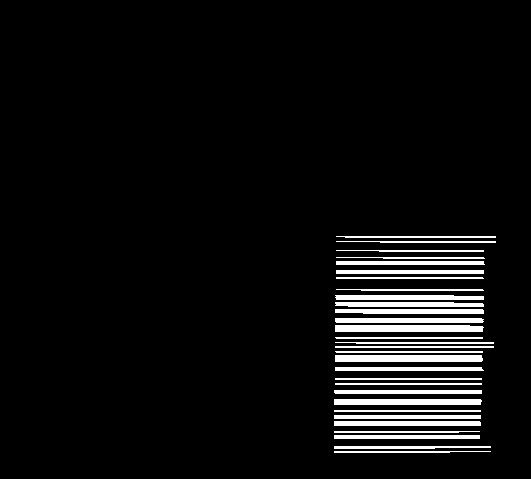 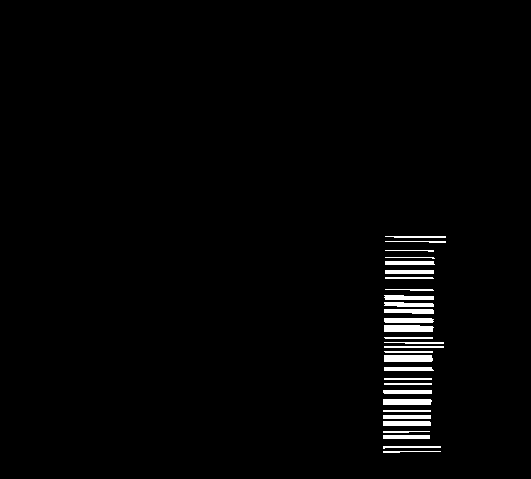 Erosión con (1x100) centrado
Dilatación con (1x100) centrado
Visión Artificial Industrial. Univ. Valladolid.
Ej. Apertura: Extracción dientes piñones
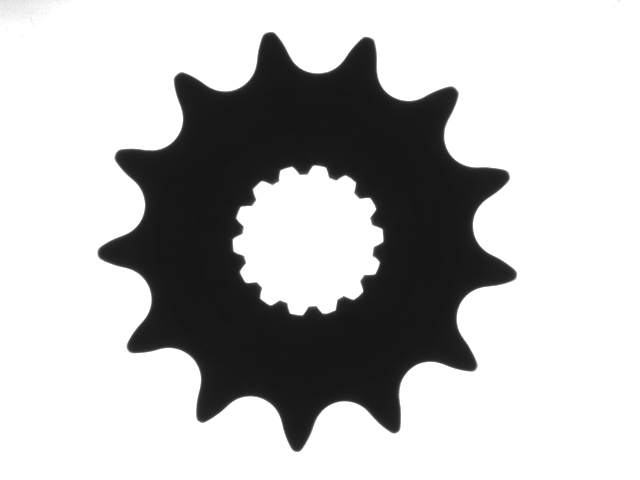 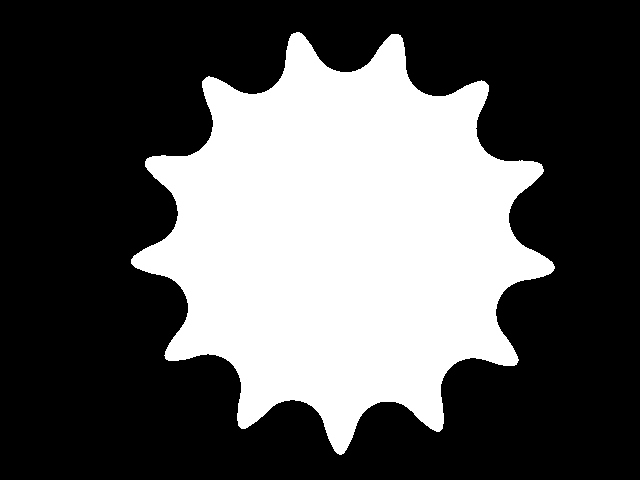 Imagen original
Imagen binaria B
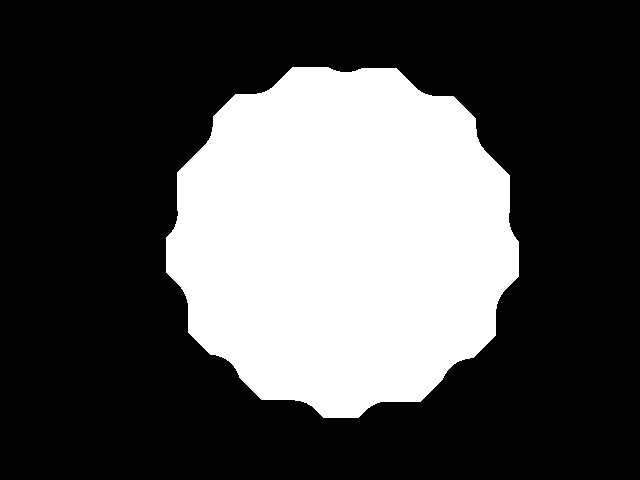 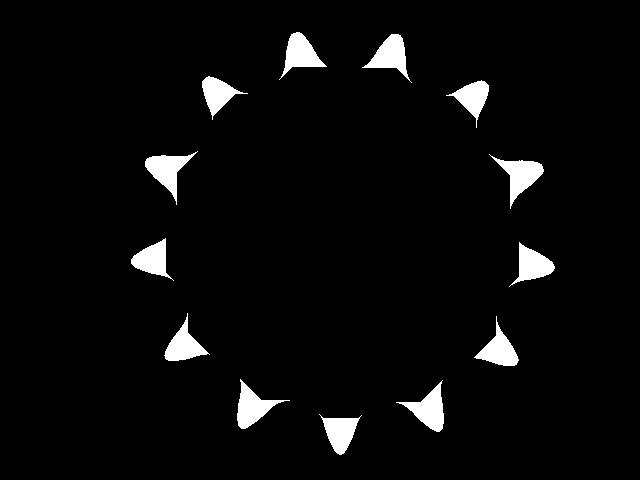 Apertura disco 40     A
A  XOR  B
Visión Artificial Industrial. Univ. Valladolid.
6.2 Cierre ●
El cierre es una dilatación seguida de una erosión con el mismo elemento estructurador:
A ● B = (A  B)     B
	Se usa para rellenar pequeños agujeros,faltas, etc.
Visión Artificial Industrial. Univ. Valladolid.
Ej. Cierre: Eliminación pequeños agujeros
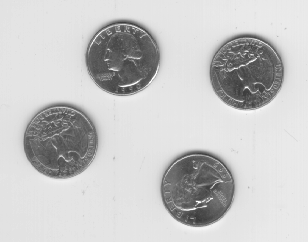 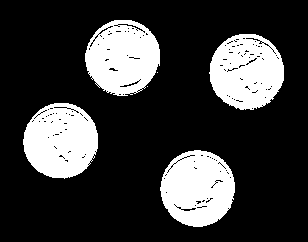 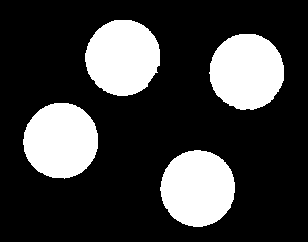 Binarización
 Cierre con un cuadrado de lado 3
>> I=imread('eight.tif');
>> BW= I <  graythresh(I)*255; %binariza umbral opt. Objetos en blanco
>> imshow(BW);
>> se=strel('square',3); %elem. estruct. cuadrado lado 3
>> O=imclose(BW,se);
>> figure,imshow(O)
Visión Artificial Industrial. Univ. Valladolid.
7. Descomponibilidad elemento estructurador
Muchos de los conjuntos estructuradores típicos admiten una descomposición, de tal forma que el conjunto estructurador puede verse como la aplicación sucesiva de varias operaciones de conjuntos estructuradores más pequeños
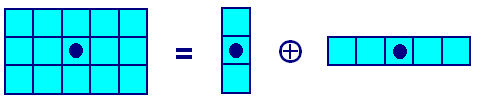 En elementos estructuradores de gran tamaño esto permite ahorrar muchas operaciones
Visión Artificial Industrial. Univ. Valladolid.
8. Morfología matemática con MATLAB
strel
	se = strel (‘disk’ , R) 
	Crea un elemento estructurante con forma de disco con radio R.

	se = strel ('line', long, grad)
	Crea un elemento estructurante lineal con longitud long. 
	grad especifica el ángulo (grados) de la línea  en una dirección a la izquierda del eje horizontal. 
	long es aproximadamente la distancia entre los centros de los píxeles del elemento estructurante en los extremos de la línea.

	se = strel ('rectangle', MN)
	Crea una estructuración rectángulo-formada plana elemento con el tamaño especificado.  
	El MN debe ser un vector del dos elemento de números enteros no negativos.  El primer elemento de MN es el número de filas de la vecindad de estructuración del elemento; el segundo elemento es el número de columnas.
	
	se = strel ('square', W)
	Crea un elemento de estructuración cuadrado cuyo la anchura es pixeles de W.
Visión Artificial Industrial. Univ. Valladolid.
8. Morfología matemática con MATLAB
Ejemplos:
se1 = strel('square',5)      % cuadrado 5
1     1     1     1     1    
1     1     1     1   
1     1     1     1     1
1     1     1     1     1  
1     1     1     1     1   
     
se2 = strel('line',10,45)     % elem.lineal, long 10, ang 45 grados
 0     0     0     0     0     0     1
 0     0     0     0     0     1     0
 0     0     0     0     1     0     0
 0     0     0     1     0     0     0
 0     0     1     0     0     0     0
 0     1     0     0     0     0     0
 1     0     0     0     0     0     0
Visión Artificial Industrial. Univ. Valladolid.
8. Morfología matemática con MATLAB
imdilate
	Id= imdilate (Ient, se) 
	Dilata la imagen  Ient (puede ser tanto binaria como en escala de grises) con el elemento estructurante  se devolviendo la imagen dilatada, Id.  
       
imerode
	Ie= imerode (Ient, se) 
	Erosiona la imagen  Ient (puede ser tanto binaria como en escala de grises) con el elemento estructurante  se devolviendo la imagen erosionada, Ie. 
 
imclose
	Ic = imclose (Ient, se) 
	Realiza el cierre morfológico en la imagen  Ient (que puede ser tanto binaria como en escala de grises) con el elemento estructurante se devolviendo la imagen resultante del cierre Ic.

imopen
	Io = imopen (Ient, se) 
	Realiza la apertura morfológico en la imagen  Ient (que puede ser tanto binaria como en escala de grises) con el elemento estructurante  se devolviendo la imagen resultante del cierre Io.
Visión Artificial Industrial. Univ. Valladolid.
8. Morfología matemática con MATLAB
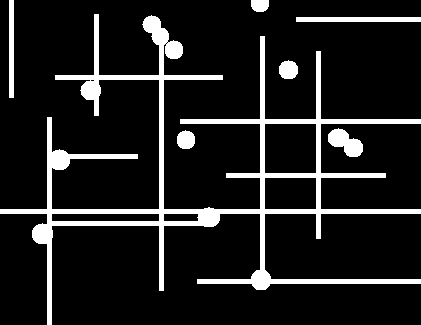 >> J=imread('lineasCirculos.bmp');
>> se=strel('disk',8);
>> E=imerode(J,se);
>> imshow(E);
>> O=imdilate(E,se); 
>> imshow(O);
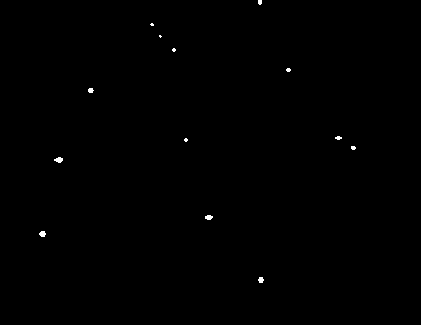 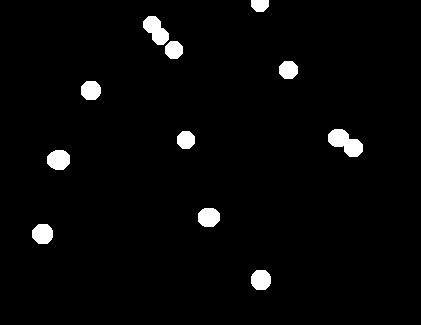 Visión Artificial Industrial. Univ. Valladolid.
8. Morfología matemática con MATLAB
Ejemplos:
    
  
>> se2 = strel('line',50,0);
>> O=imopen(J,se2);
>> imshow(O);
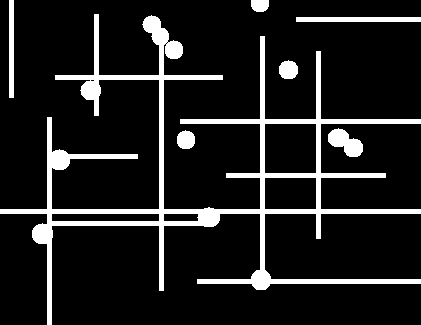 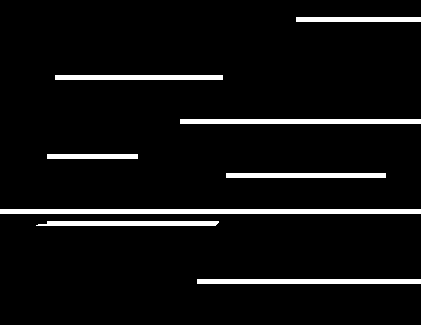 Visión Artificial Industrial. Univ. Valladolid.
8. Morfología matemática con MATLAB
Extracción de los contornos de imagen binaria con morfología
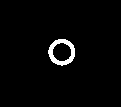 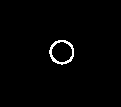 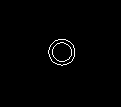 -
=
>> se=strel('disk', 1);
>> E=imerode(I,se);
>> C=imsubtract(I,E);
>> imshow(C);
Visión Artificial Industrial. Univ. Valladolid.
9. Conclusiones
La morfología hace referencia a un conjunto de operadores que permiten manipular e interpretar las formas de los objetos que aparecen en las imágenes. 

La forma y la extensión de la operación morfológica viene definida por el elemento estructurador. Dependiendo de la elección del elemento estructurador la operación morfológica afectará a unas estructuras de la imagen u otras.

La morfología es frecuentemente utilizada para eliminar de las imágenes pequeñas regiones, tapar agujeros de poco tamaño o separar objetos con poco contacto.
Visión Artificial Industrial. Univ. Valladolid.